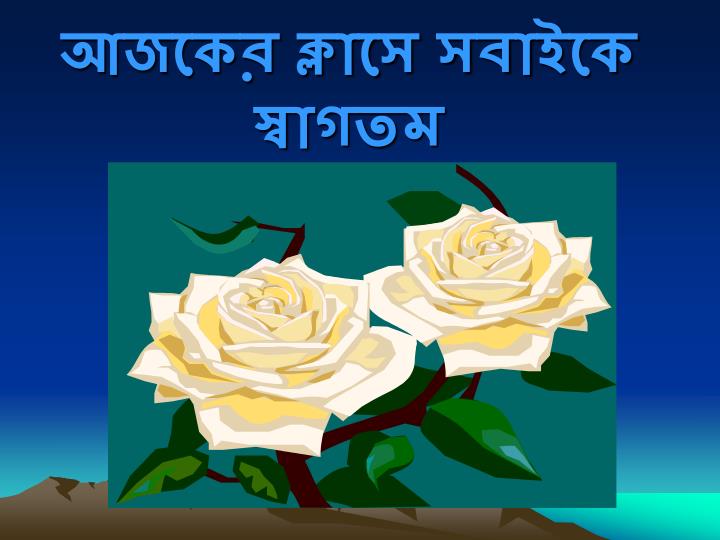 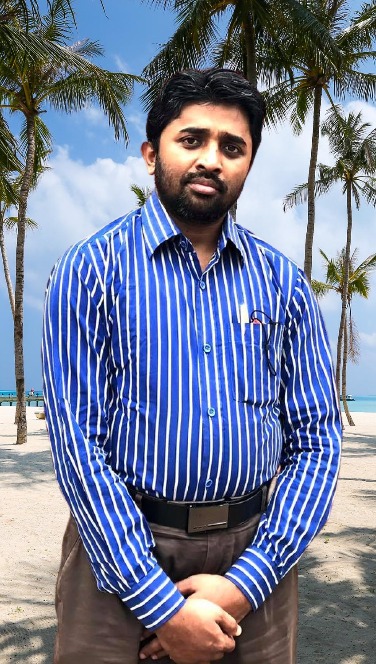 মহিউদ্দিন ভূঁইয়া 
প্রভাষক, হিসাববিজ্ঞান বিভাগ
সরকারি ইকবাল মেমোরিয়াল কলেজ
দাগানভূঁইয়া, ফেনী
ICT4E জেলা অ্যাম্বাসেডর,
এটুআই, আইসিটি বিভাগ
পাঠ পরিচিতি
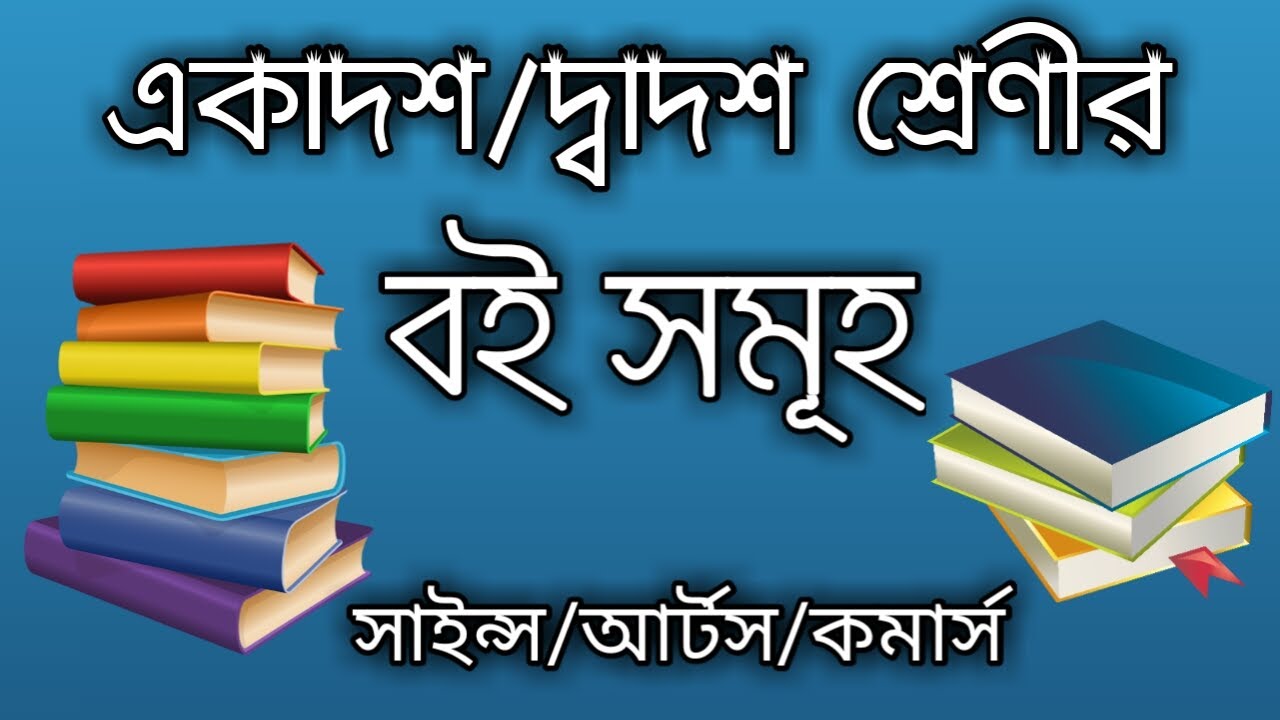 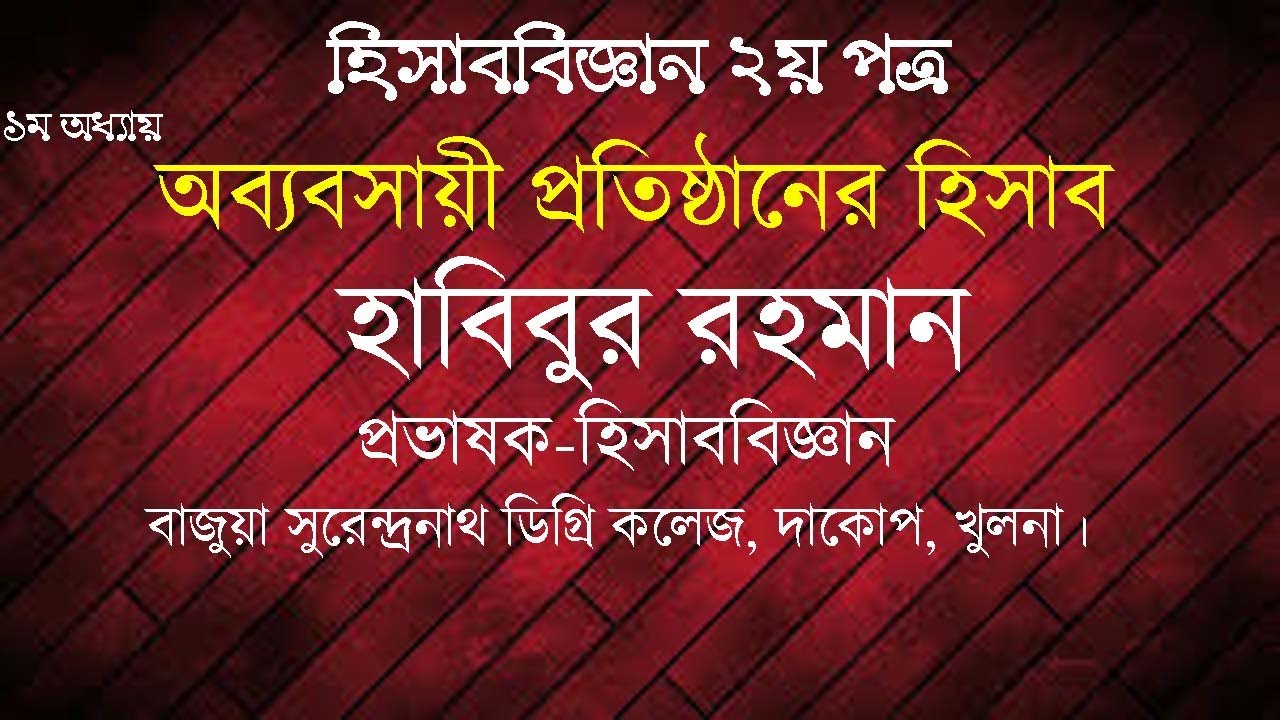 সময়ঃ ৪০ মিনিট
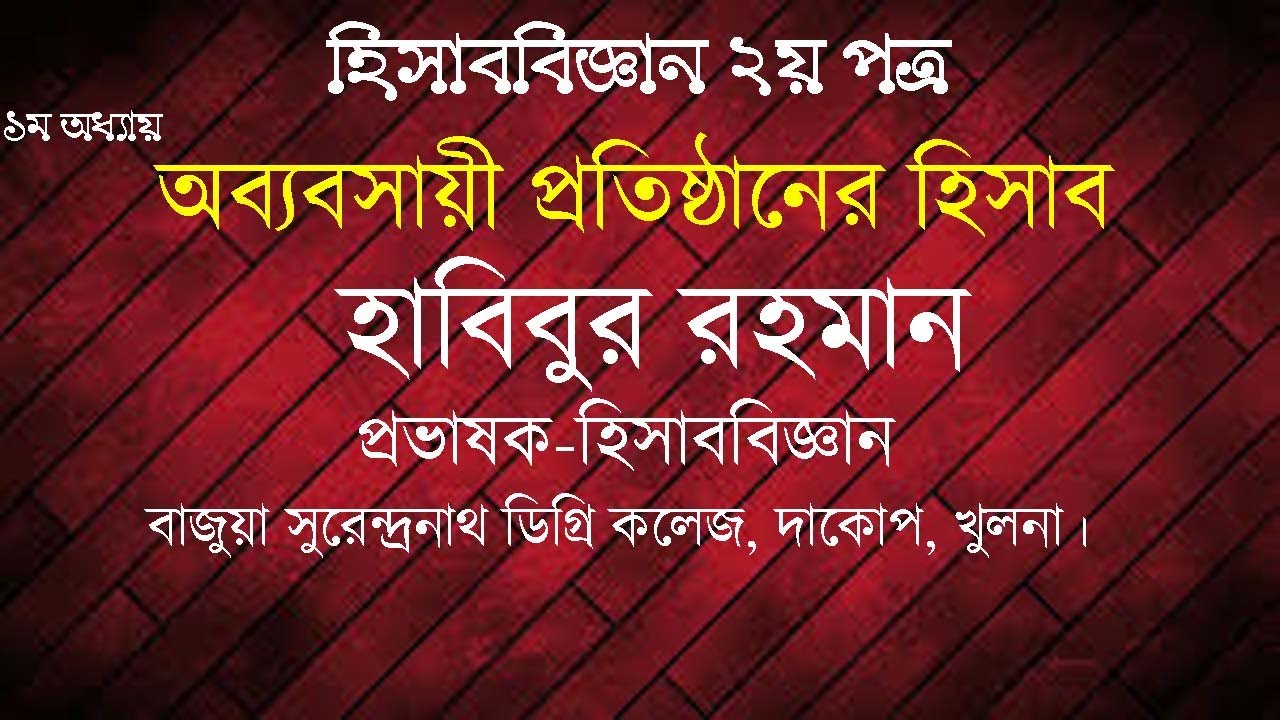 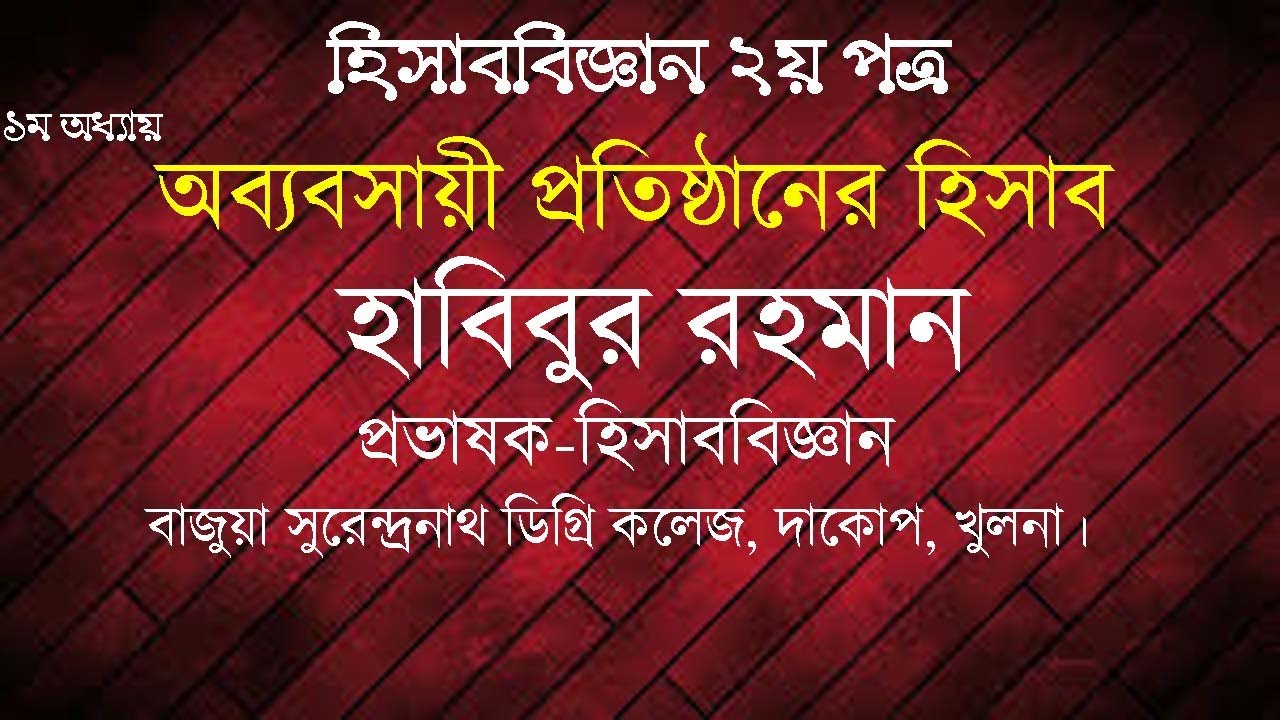 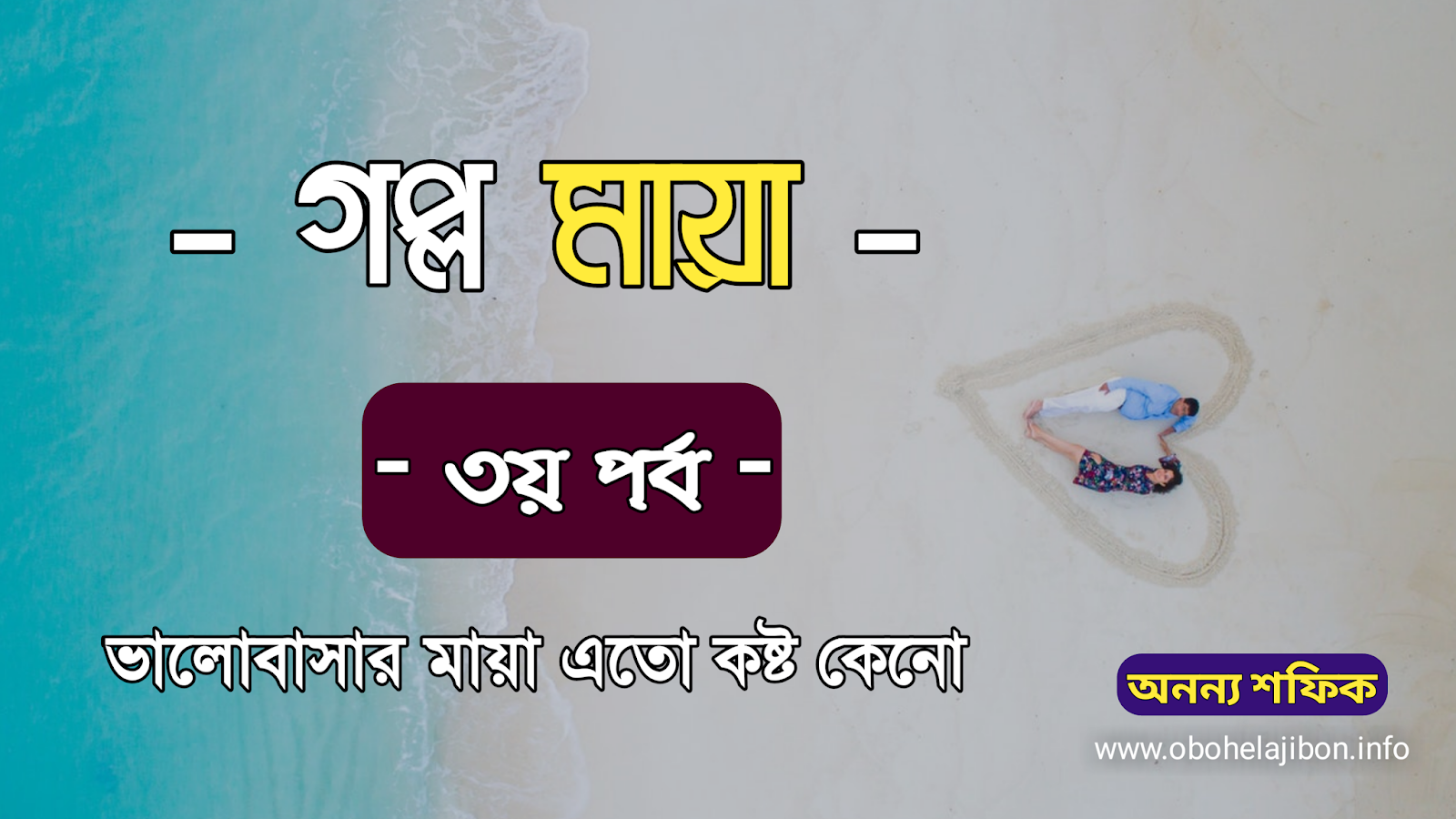 আজকের ক্লাস শেষে শিক্ষার্থীরা…
মুনাফাভোগী অব্যবসায়ী প্রতিষ্ঠানের সংজ্ঞা বলতে পারবে;
অব্যবসায়ী প্রতিষ্ঠানের উদ্দেশ্য ও কার্যাবলী ব্যাখ্যা করতে পারবে;
অব্যবসায়ী প্রতিষ্ঠানের হিসাব সংক্রান্ত সমস্যা সমাধান করতে পারবে।
মুনাফাভোগী অব্যবসায়ী প্রতিষ্ঠান
যে সকল অব্যবসায়ী প্রতিষ্ঠানসমূহ মুনাফা অর্জনের উদ্দেশ্যে প্রতিষ্ঠিত না হলেও সেবামুলক বা কল্যাণমূলক কর্মকাণ্ডের মাধ্যমে কিছু মুনাফা অর্জন করে থাকে তাকে মুনাফাভোগী অব্যবসায়ী প্রতিষ্ঠান বলে। যেমন- বেসরকারি হাসপাতাল, বেসরকারি কলেজ-বিশ্ববিদ্যালয়, সমবায় সমিতি ইত্যাদি।
অব্যবসায়ী প্রতিষ্ঠানের উদ্দেশ্য ও কার্যাবলী
১. সমাজের কল্যাণ ও সেবা দান
২. ধর্মীয় মূল্যবোধ জাগ্রত করা
৩. শিক্ষামুলক কার্যক্রম
৪. আর্ত মানবতার সেবা
৫. চিত্ত বিনোদন
৬. স্বাস্থ্য সেবা
২০১৫ সালের ৩১ ডিসেম্বর তারিখের প্রাপ্তি ও প্রদান হিসাব নিম্নে দেওয়া হলোঃ
সমস্যাঃ ০২
আগমনী ক্লাব
প্রাপ্তি ও প্রদান হিসাব
অন্যান্য তথ্যাবলীঃ
১। ক্লাবের সদস্য সংখ্যা ৫০০ জন এবং প্রত্যেকের বার্ষিক চাঁদা ২০০ টাকা হারে। বিগত বছরের চাঁদা ২,০০০ টাকা এখনও বকেয়া রয়েছে।
২। ১-১-১৫ তারিখে ক্লাবের সম্পত্তি ও দায়সমূহ ছিলঃ আসবাবপত্র ৫০,০০০ টাকা, খেলাধুলার সরঞ্জাম ৬,০০০ এবং বকেয়া ভোজ খরচ ৩,০০০ টাকা।
৩। আসবাবপত্রের উপর ৫% অবচয় ধার্য করতে হবে।
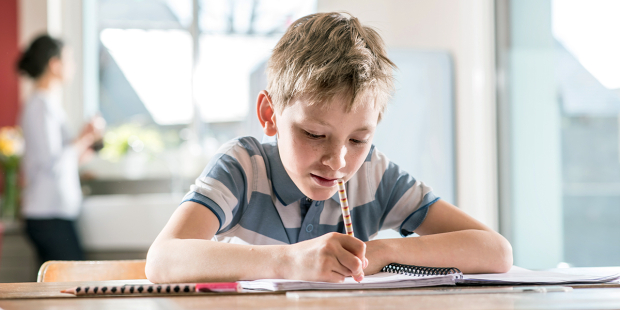 উদ্দীপকের আলোকে চলতি বছরের বকেয়া চাঁদার পরিমাণ নির্ণয় কর।
চলতি বছরের বকেয়া চাঁদার পরিমাণ নির্ণয়ঃ
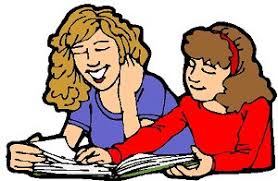 উদ্দীপকের আলোকে ক্লাবের প্রারম্ভিক মূলধন তহবিল নির্ণয় কর।
ক্লাবের প্রারম্ভিক মূলধন তহবিল নির্ণয়ঃ
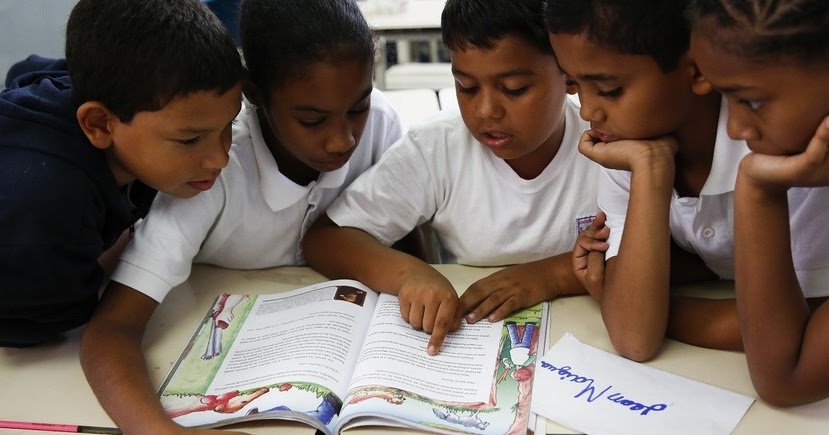 উদ্দীপকের আলোকে ক্লাবের আয়-ব্যয় হিসাব প্রস্তুত কর।
মিতালী ক্লাব
আয়-ব্যয় হিসাব 
২০১৫ সালের ৩১ ডিসেম্বর সমাপ্ত বছরের জন্য
করনীয়ঃ খ
সার সংক্ষেপ
২০২০ সালের ৩১ ডিসেম্বর তারিখের প্রাপ্তি ও প্রদান হিসাব নিম্নে দেওয়া হলোঃ
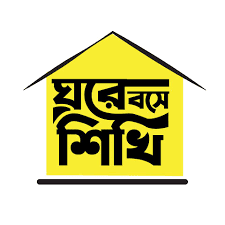 রুপালী ক্লাব
প্রাপ্তি ও প্রদান হিসাব
২০২০ সালের ১ জানুয়ারি তারিখে ক্লাবের সম্পদসমূহ নিম্নরূপঃ আসবাবপত্র ১০,০০০ টাকা, দালানকৌঠা ৪০,০০০ টাকা ।
করনীয়ঃ
ক। প্রারম্ভিক মূলধন তহবিল নির্ণয় কর।
খ। আয়-ব্যয় হিসাব তৈরি কর।
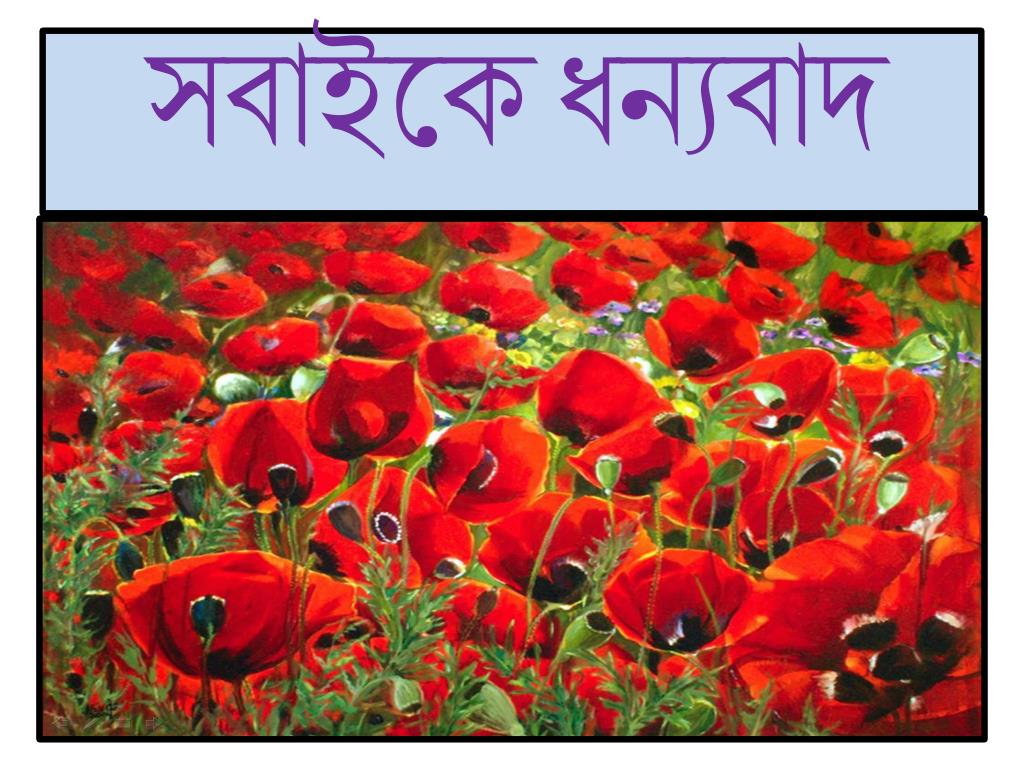